УСПЕШНАЯ ПОДГОТОВКА ДЕТЕЙ К ШКОЛЕ.
Состояние проблемы преемственности дошкольного и начального образования
Тенденции развития образования:
Концепция программы «Преемственность»
Реализация принципа преемственности
Личностно-ориентированные и развивающие технологии.
ЛИЧНОСТНО-ОРИЕНТИРОВАН-НЫЕ ТЕХНОЛОГИИ:
    РАЗВИТИЕ И ФОРМИРОВАНИЕ АКТИВНОЙ ТВОРЧЕСКОЙ ЛИЧНОСТИ
РАЗВИВАЮЩИЕ ТЕХНОЛОГИИ:
ФОРМИРОВАНИЕ ПРОБЛЕМНОГО МЫШЛЕНИЯ,
РАЗВИТИЕ МЫСЛИТЕЛЬНОЙ АКТИВНОСТИ
Организация перехода от дошкольного образования к обучению в начальной школе
ЛИЧНОСТНО-ОРИЕНТИРОВАННАЯ МОДЕЛЬ  СИСТЕМЫ ПОДГОТОВКИ К ШКОЛЕ.

ЦЕЛЬ: СОЗДАНИЕ  ПРЕДПОСЫЛОК  К  ШКОЛЬНОМУ   
             ОБУЧЕНИЮ
ПРИНЦИПЫ ПОДГОТОВКИ К ОБУЧЕНИЮ:
— единство развития, обучения и воспитания;— учет возрастных и индивидуальных            особенностей детей;— комплексный подход;— систематичность и последовательность;— вариативность и вариантность;— сознательность и творческая активность;— наглядность;— доступность и достаточность.
ЗАДАЧИ  ПОДГОТОВКИ К ОБУЧЕНИЮ
Содержание перехода    от дошкольного образования   к обучению в начальнойшколеКурс «От слова к букве»
ПРАКТИЧЕСКАЯ ПОДГОТОВКА К ОБУЧЕНИЮ ЧТЕНИЮ
ПРАКТИЧЕСКАЯ ПОДГОТОВКА К  ОБУЧЕНИЮ ПИСЬМУ
СОВЕРШЕНСТВОВАНИЕ УСТНОЙ РЕЧИ
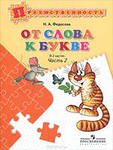 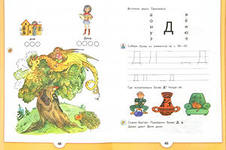 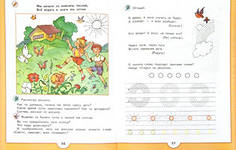 Курс «Обучение чтению»
Подготовка  дошкольников к обучению, знакомство с буквами, как знаками записи известных им звуков, обучение чтению, не вступающее  в противоречие с методами школьного обучения.
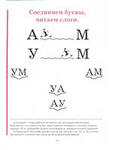 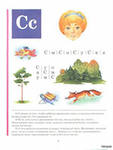 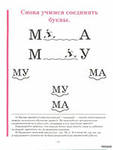 Курс «Развитие математических способностей»
Ориентация на первостепенное значение общего развития ребенка, включающего в себя сенсорное и интеллектуальное развитие с использованием возможностей и особенностей математики.
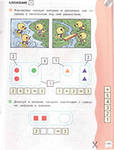 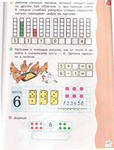 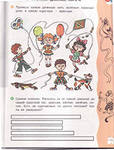 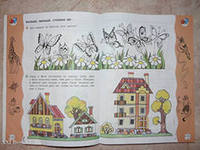 Задачи дошкольного образования:
Развитие:
 эмоционально-волевой и познавательной сфер,
 психических функций, 
коммуникативных навыков, 
умений действовать по правилам.

Цель подготовки детей к школе :
 не столько овладение конкретными знаниями,
 сколько создание предпосылок к школьному обучению.